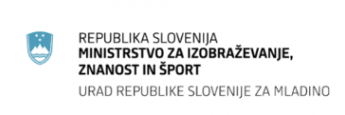 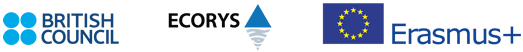 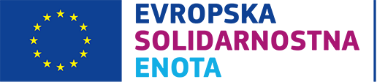 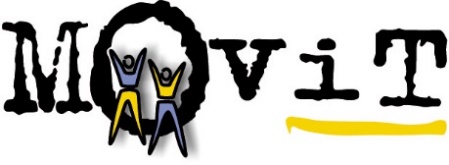 VPLIV PROSTOVOLJSKIH AKTIVNOSTI NA ZAPOSLJIVOST MLADIH

Mednarodna raziskava  o učinkih prostovoljstva
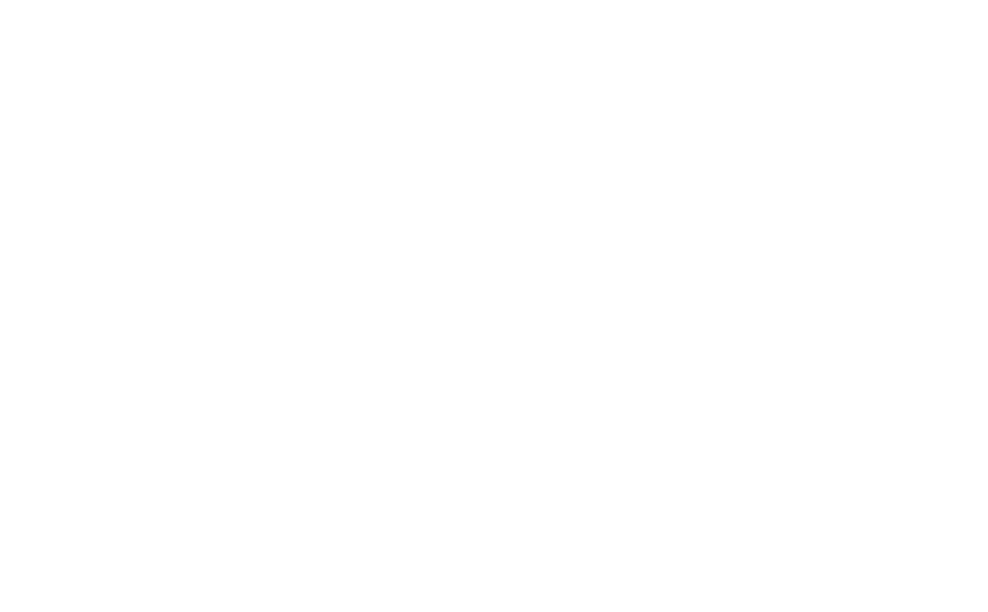 Roberta Čotar Krilić
12. Slovenski kongres prostovoljstva
UČINKI PROSTOVOLJSTVA NA ZAPOSLJIVOST
SISTEMATIČNO SPREMLJANJE
2012-2014: mednarodni raziskovalni projekt 8 nacionalnih agencija in 2 podpornih centrov SALTO – EVS in razvoj kompetenc

2016: Mednarodna aktivnost EVS za dolgoročno brezposelne mlade – vzpostavljanje partnerstev z zavodi za zaposlovanje in podobnimi institucijami

2017 – 2019: mednarodna raziskava (Movit, Ecorys)
VPLIV PROSTOVOLJSKIH AKTIVNOSTI NA DOLGOROČNO BREZPOSELNOST MLADIH
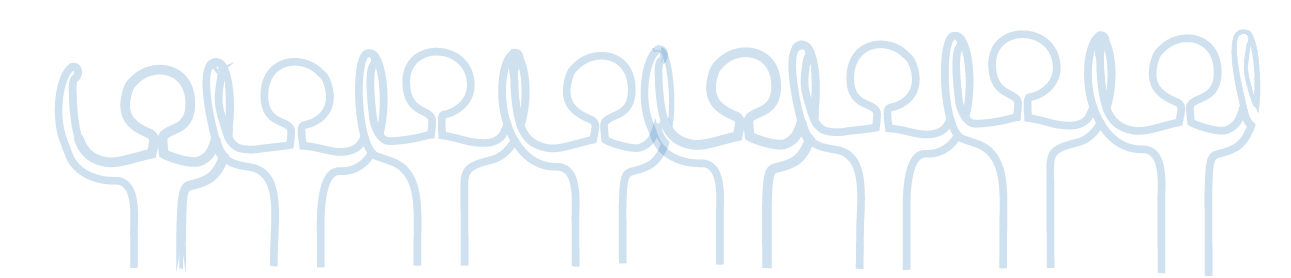 Raziskava 
VPLIV PROSTOVOLJSKIH AKTIVNOSTI NA DOLGOROČNO BREZPOSELNOST MLADIH
VPLIV PROSTOVOLJSKIH AKTIVNOSTI NA ZAPOSLJIVOST MLADIH (Z MANJ PRILOŽNOSTMI)

NABOR UČINKOVITIH PRAKS ORGANIZACIJ, KI IZVAJAJO PROSTOVOLJSKE AKTIVNOSTI

PREPOZNAVANJE POMENA SODELOVANJA MED MLADINSKIMI ORGANIZACIJAMI IN INSTITUCIJAMI NA PODROČJU ZAPOSLOVANJA (INOVATIVNA PARTNERSTVA)
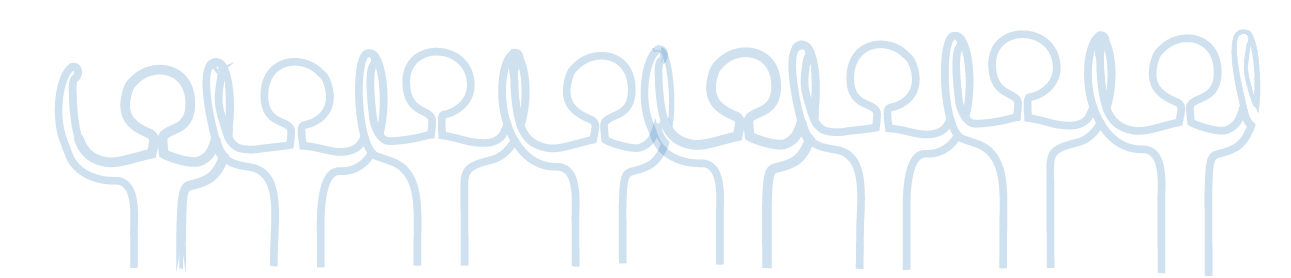 VPLIV PROSTOVOLJSKIH AKTIVNOSTI NA ZAPOSLJIVOST MLADIH 
(Z MANJ  PRILOŽNOSTI)
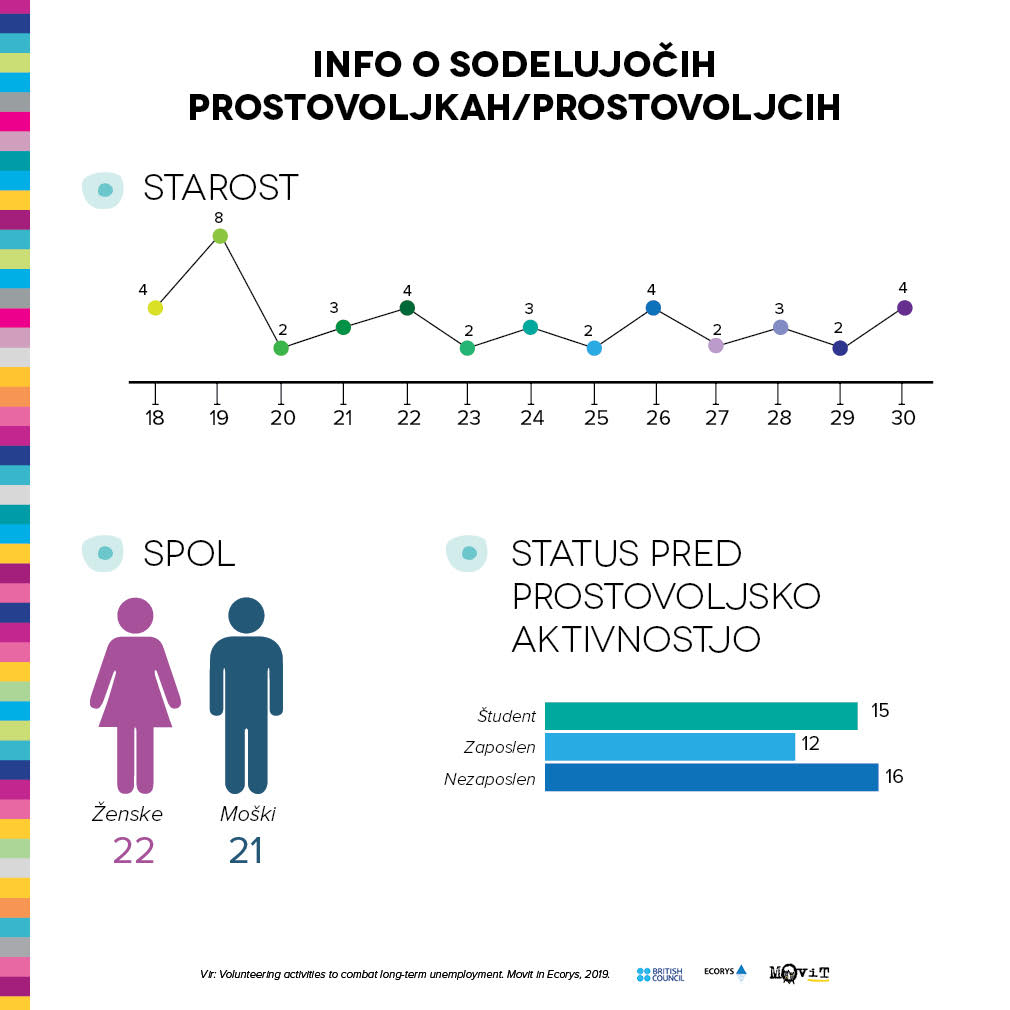 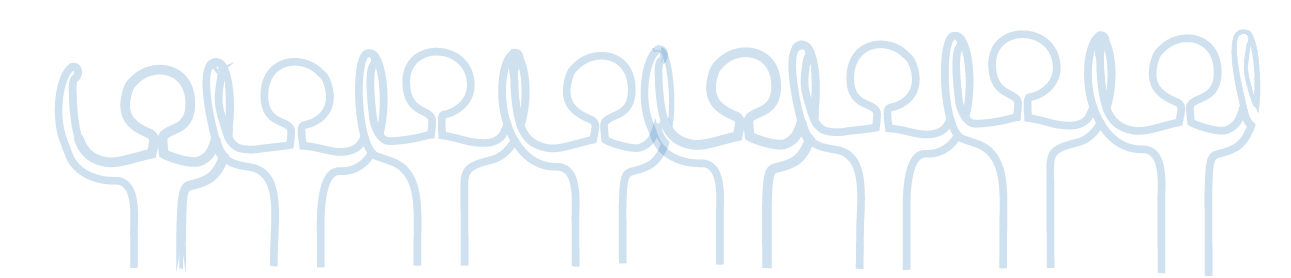 43 prostovoljcev 
     (12 nacionalnosti)

24 mladih z manj priložnostmi

Delno strukturirani intervjuji 
     na dveh časovnih točkah
PRIDOBLJENO
RAZVOJ USTREZNEGA ODNOSA IMA PREDNOST PRED VEŠČINAMI IN ZNANJEM
POVEZAVA MED ODNOSOM IN ZAPOSLJIVOSTJO
ODRAŠČANJE
VPLIV PROSTOVOLJSKIH AKTIVNOSTI NA 
ZAPOSLJIVOST MLADIH (Z MANJ PRILOŽNOSTI)
DRUŽBENA DIMENZIJA
POZITIVNI VPLIVI VEČANJA SOCIALNE MREŽE 
ZMOŽNOST MEDNARODNE MOBILNOSTI = RAZŠIRJEN TRG DELA
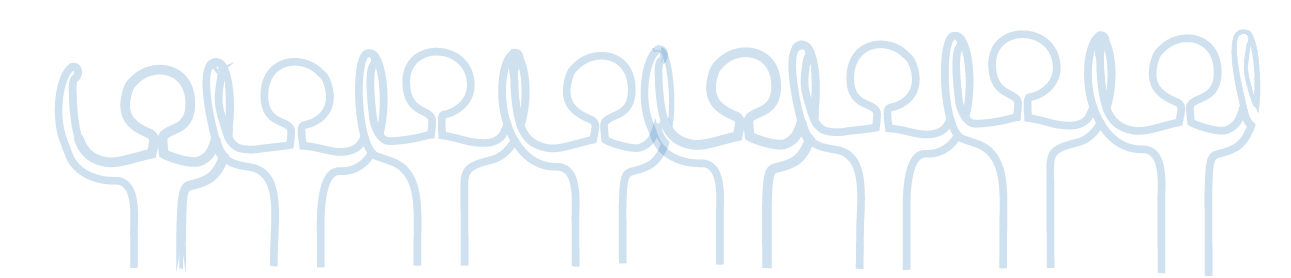 PRVI STIK
PREVELIKA VLOGA USTNEGA ŠIRJENJA INFORMACIJ O PROSTOVOLJSTVU
PREMIK Z MRTVE TOČKE
PREPOZNAVANJE PRILOŽNOSTI ZA BOLJŠO ZAPOSLJIVOST
NASLEDNJI KORAKI
PROSTOVOLJSTVO NI MAGIČNA REŠITEV
ŠIRŠE RAZUMEVANJE PROFESIONALNEGA RAZVOJA
PROBLEM PREPOZNAVANJA IZKUŠENJ
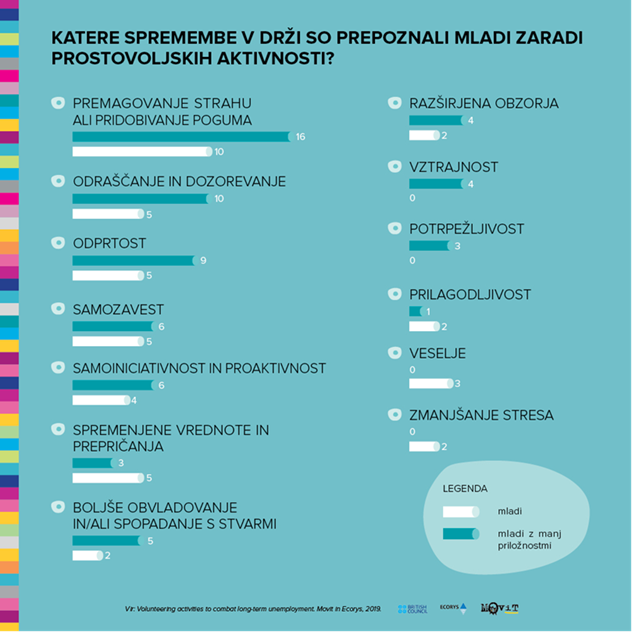 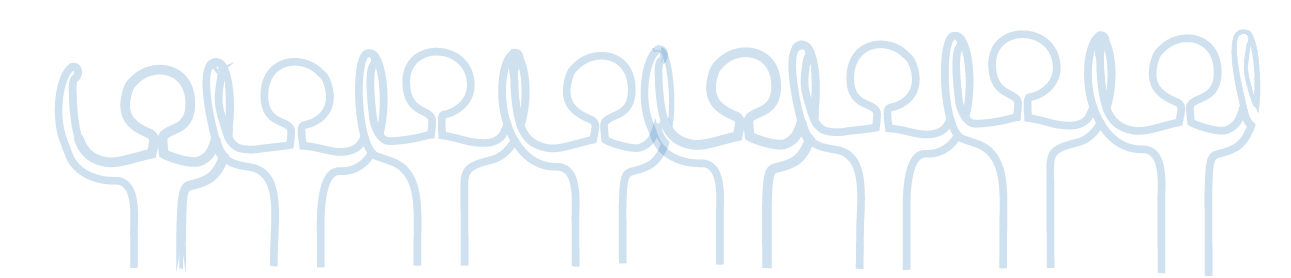 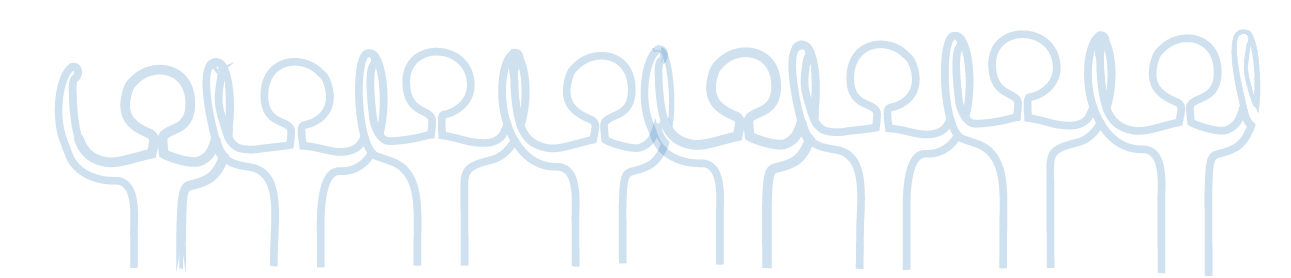 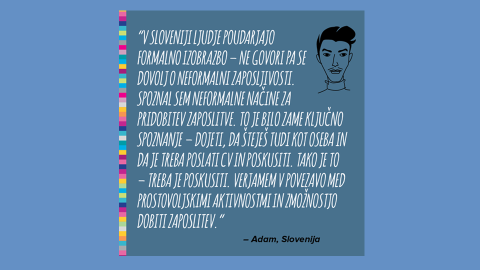 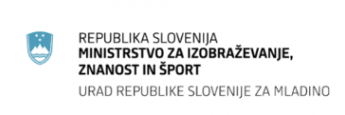 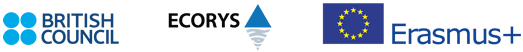 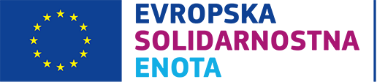 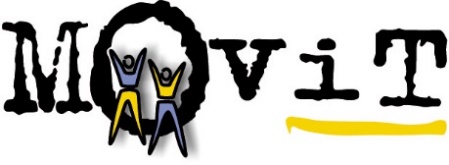 Vir: 
Jonathan, R., Drobne, M. (ur.) (2019). Volunteering activities to combat long-term unemployment. Ljubljana: Movit. 

Dostop:
http:/unemployment/www.movit.si/ese/ucinki-programa/ucinkiprostovoljstva/
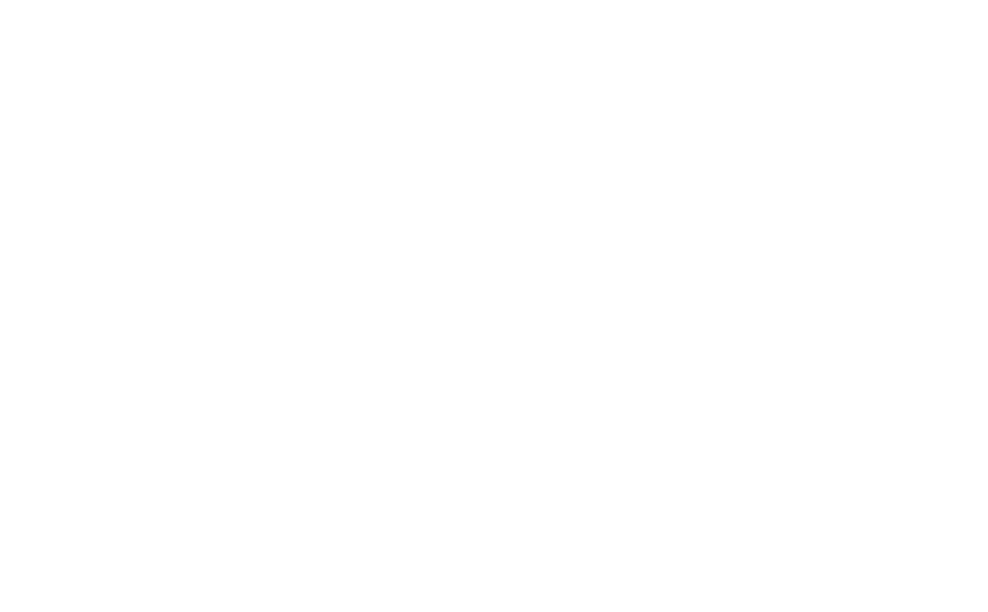 HVALA
Roberta Čotar Krilić
12. Slovenski kongres prostovoljstva